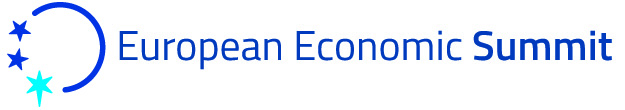 18 – 20 September 2014
Global Priotity Solutions
Mike Poulin
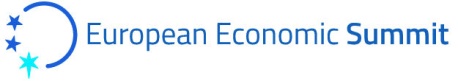 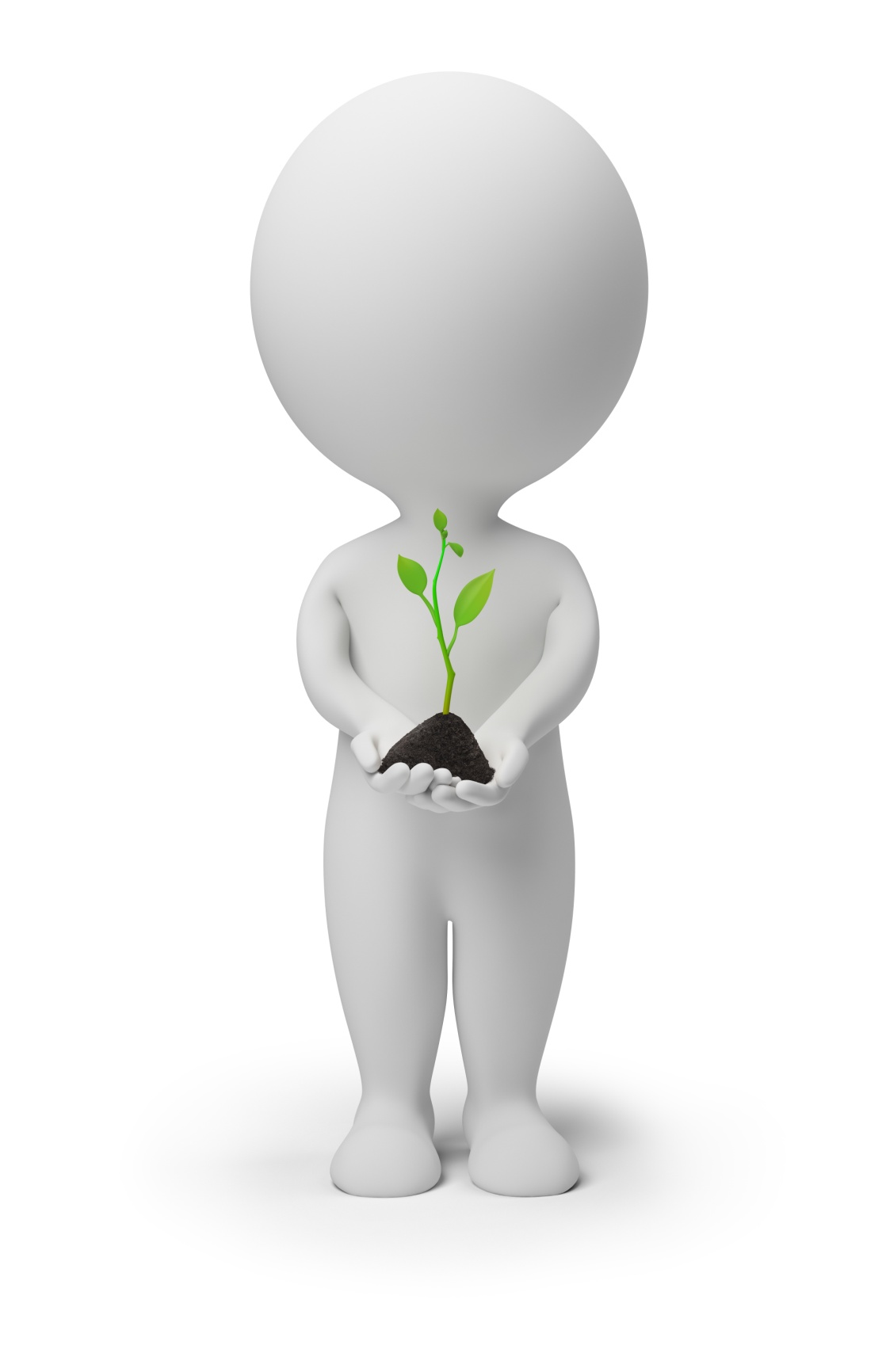 The Possibility Of A
 Transformation
Is The Essence Of HOPE
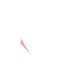 [Speaker Notes: Transformation begins with me
Not a victim – experiencing the consequences of my choices – 
Plumb line – allignment with Universal Laws
Does not matter what I believe
Foam Cup Lions 250 a year – how many die because of mosquitos]
SOCIAL CAPITAL = VALUE generated by a GROUP through DEPENDABILITY, RELATIONSHIPS, PRINCIPLES, STANDARDS   & ATTITUDE
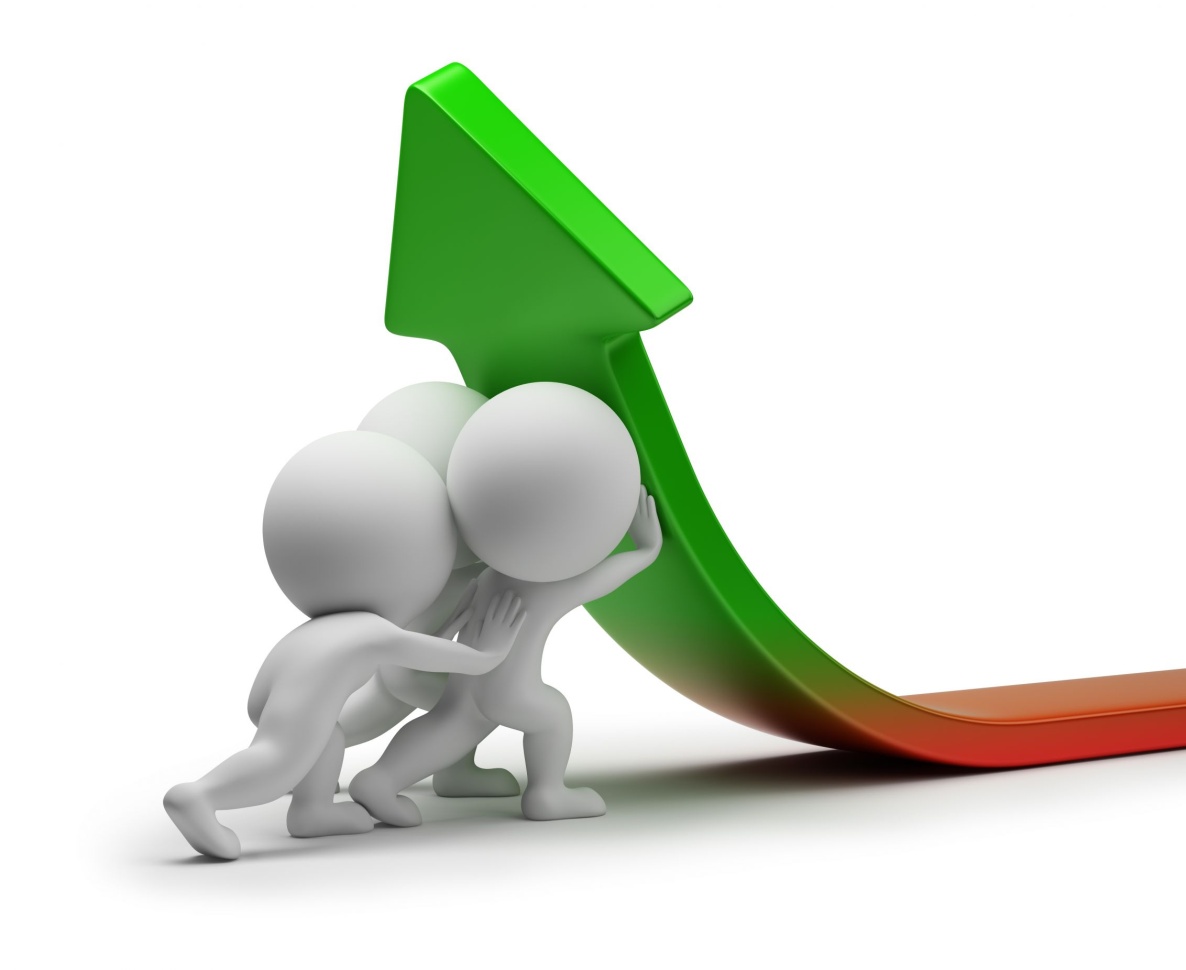 [Speaker Notes: Lance Armstrong]
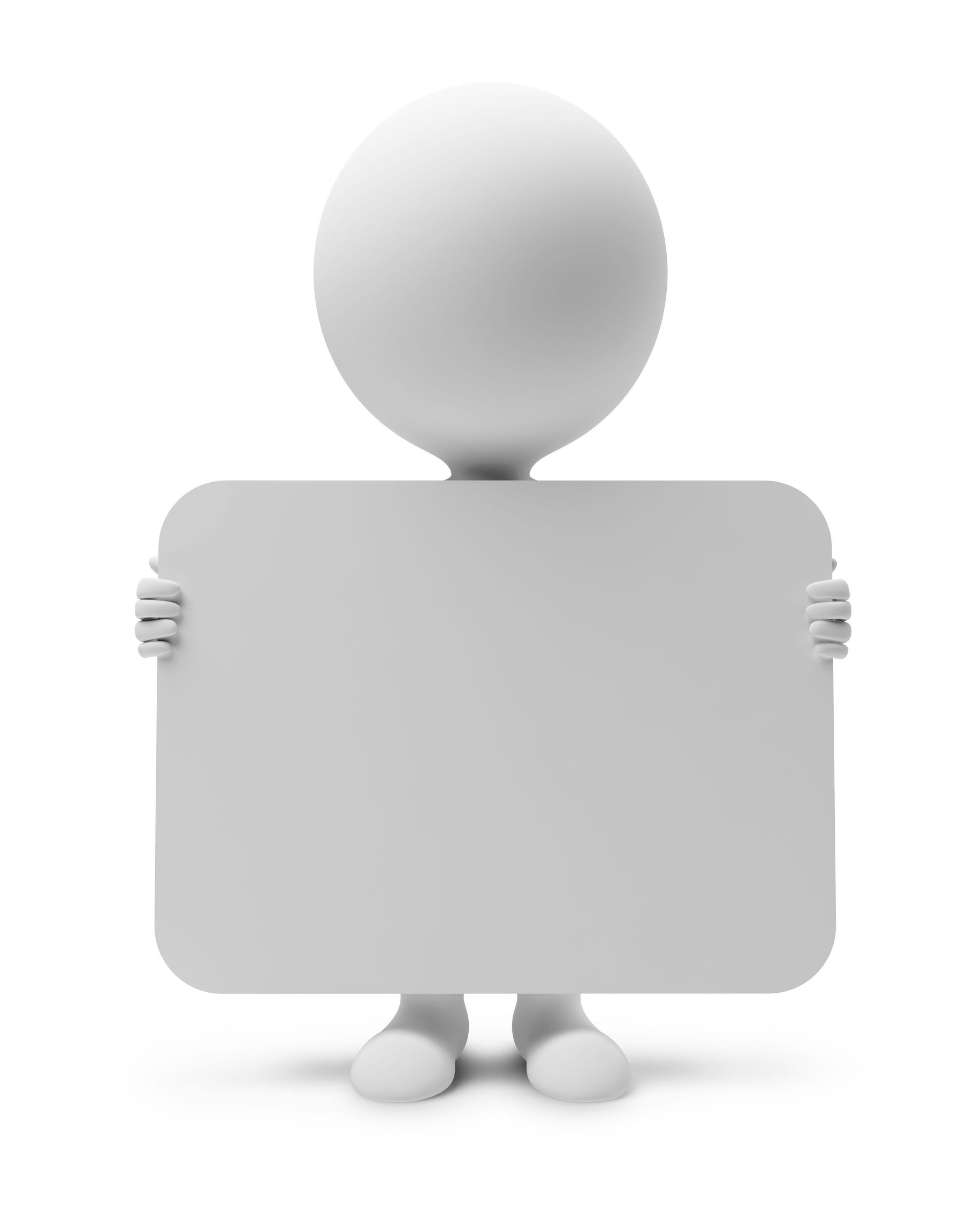 The Law of Value
What Has Value
   Protected,
  Preserved 
   Put Used
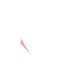 [Speaker Notes: List for groceries Money – Difference is the Value both are paper]
The Roundtable
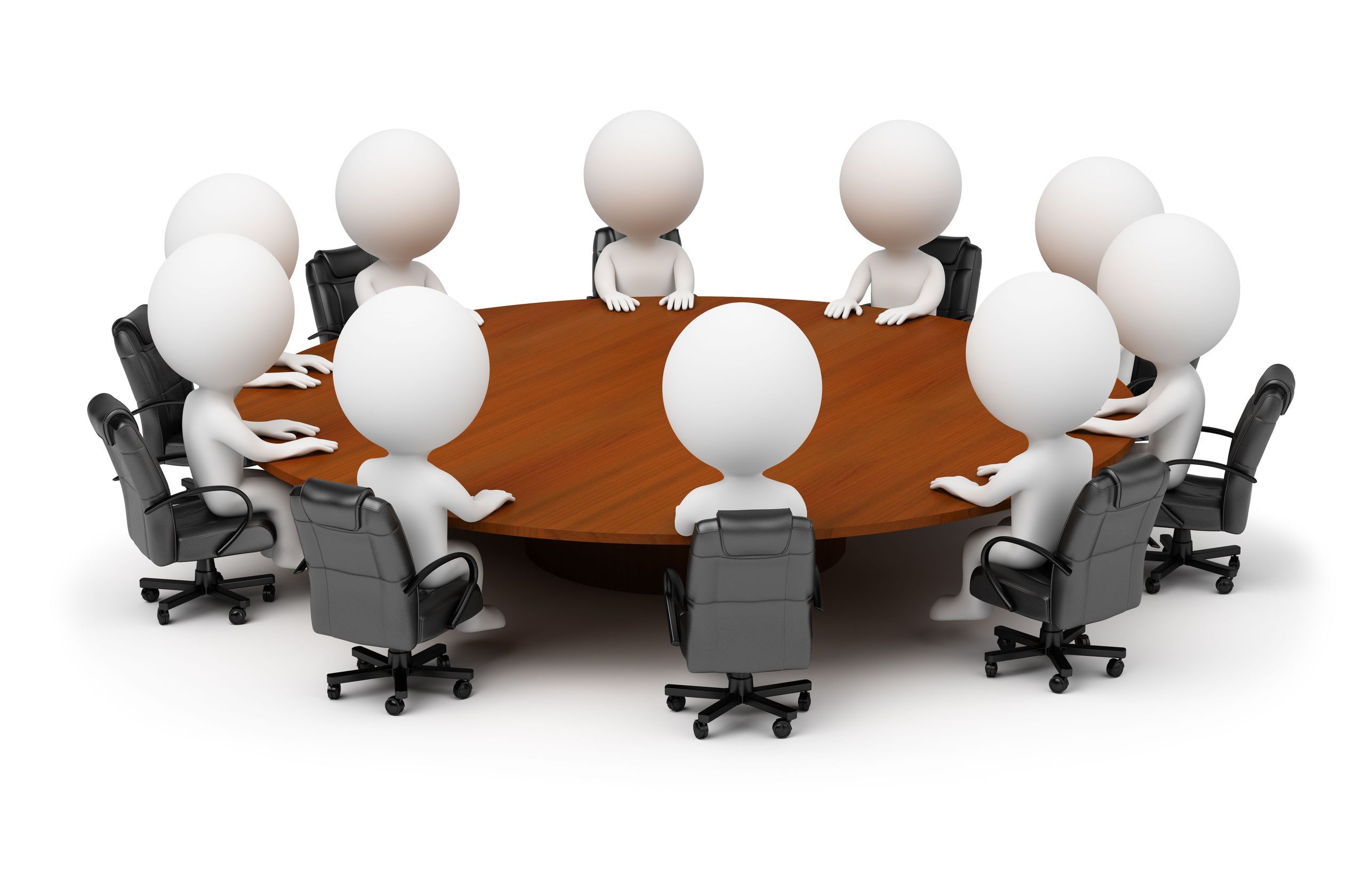 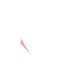 Steps To Transformation
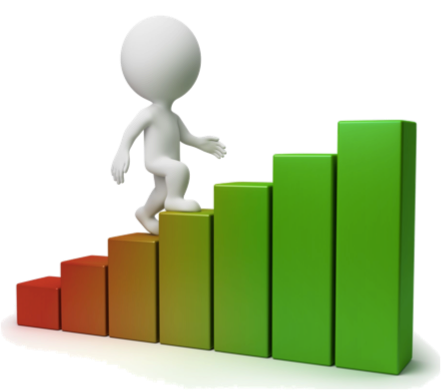 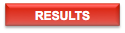 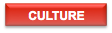 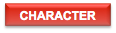 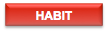 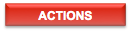 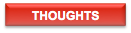 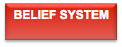